超過一萬個組織已經在使用Boxafe保護資料
聽聽他們怎麼說：
我們在為我們的客戶尋找彈性的 Office 365 和 Gsuite 備份解決方案。 Boxafe 用起來很好。
有 Boxafe 來保護我們的 O365 環境很棒！
整體來說很好！
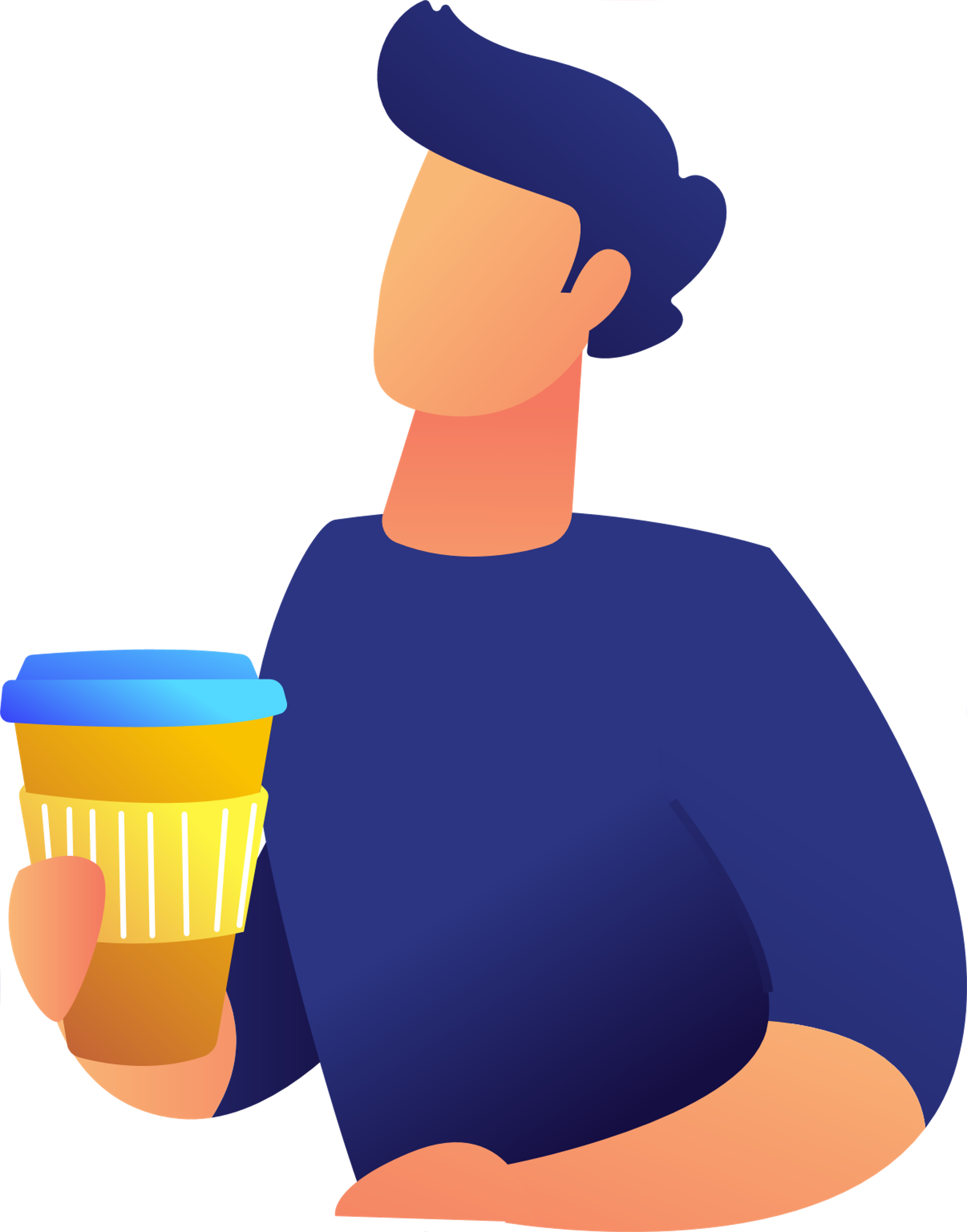 現在我們所有帳號都用 Boxafe 備份起來，用起來很順利。
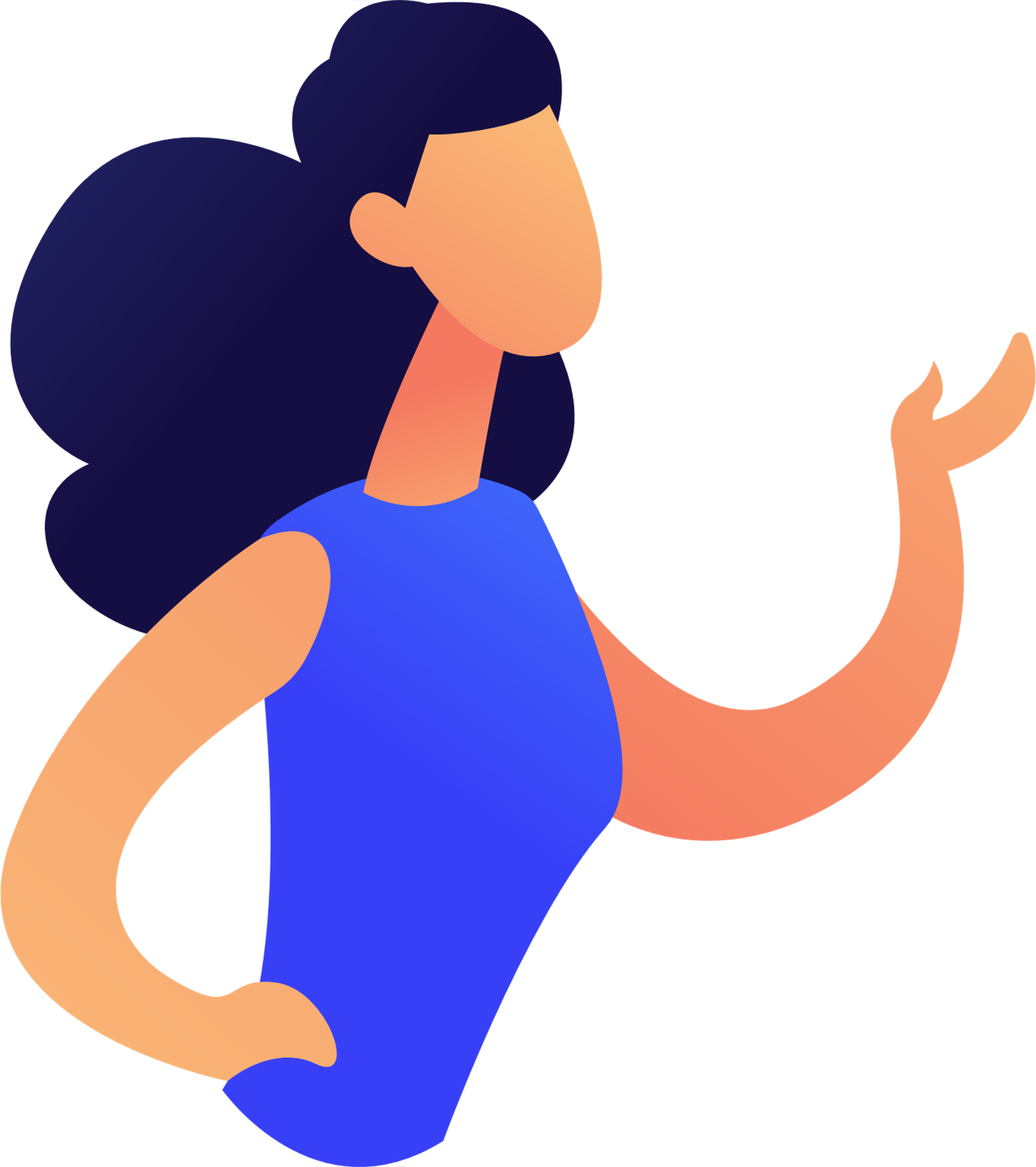 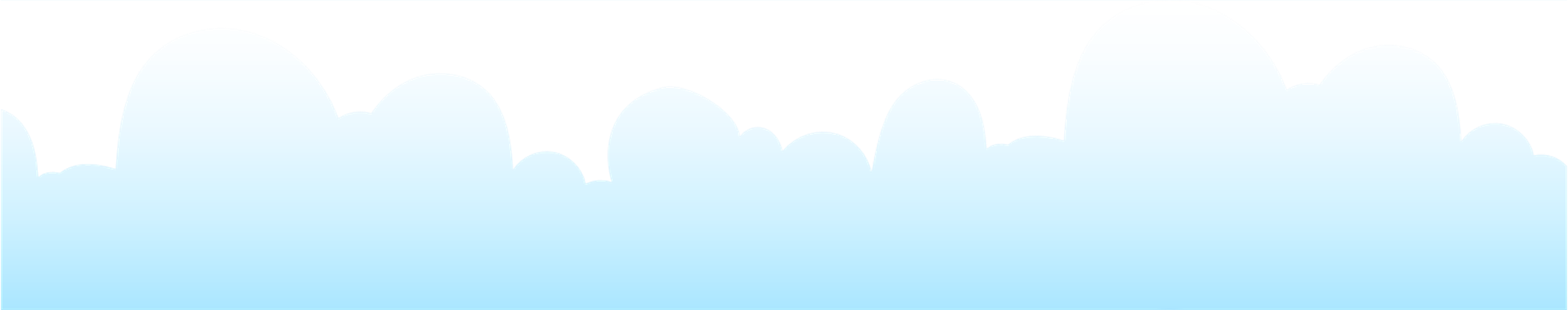 我知道你們在期待Boxafe備份SharePoint
O365 SharePoint 文件庫裡放了大量重要資料，最好也能夠備份這些資料。
不只文件庫，最好能夠完整備份 SharePoint 網站中的行事曆、文章等。
還無法備份 SharePoint 網站。
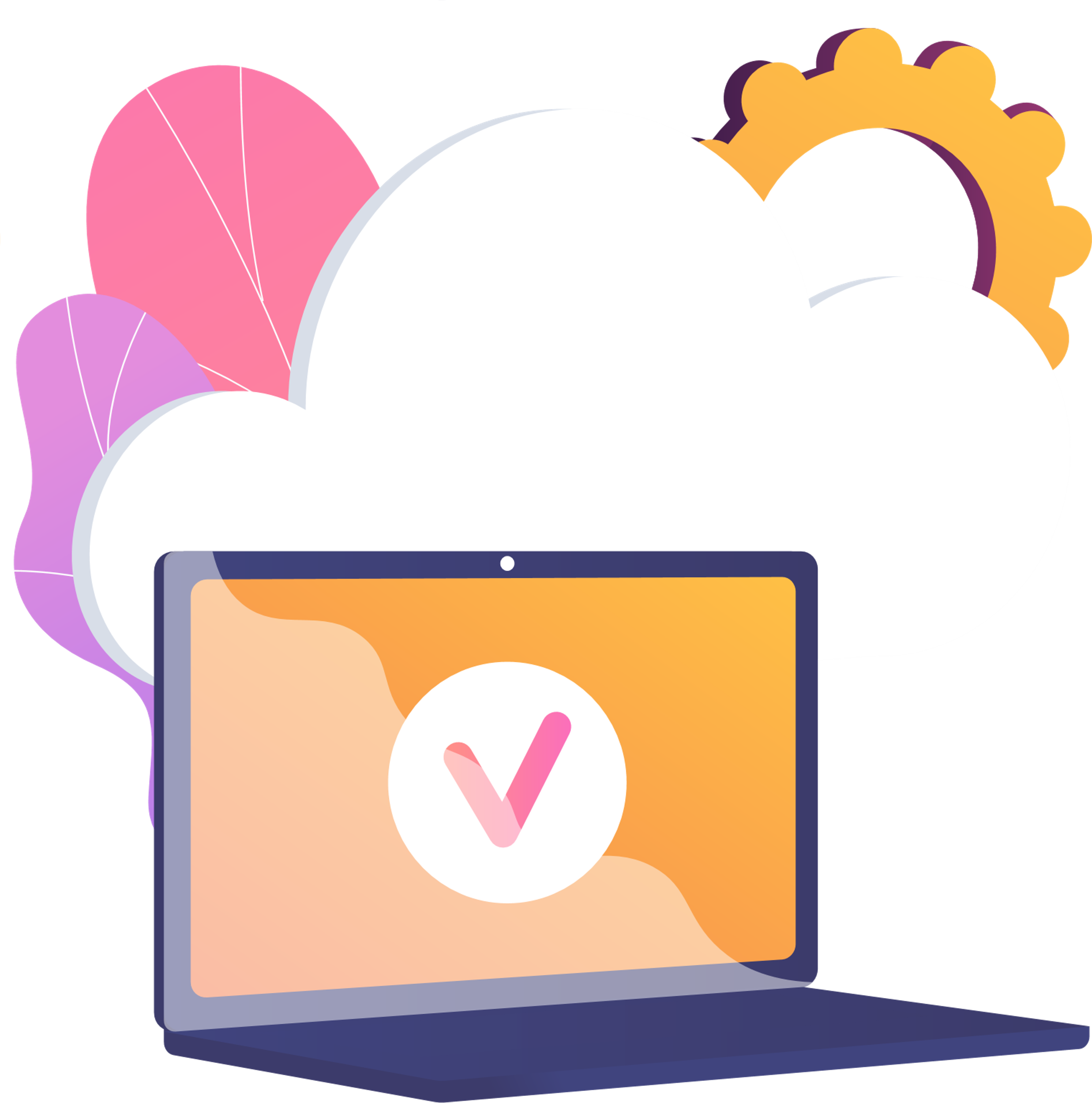 我希望可以備份 SharePoint 網站。
什麼時候能夠支援 SharePoint 備份？
Boxafe 1.3 支援 SharePoint 備份
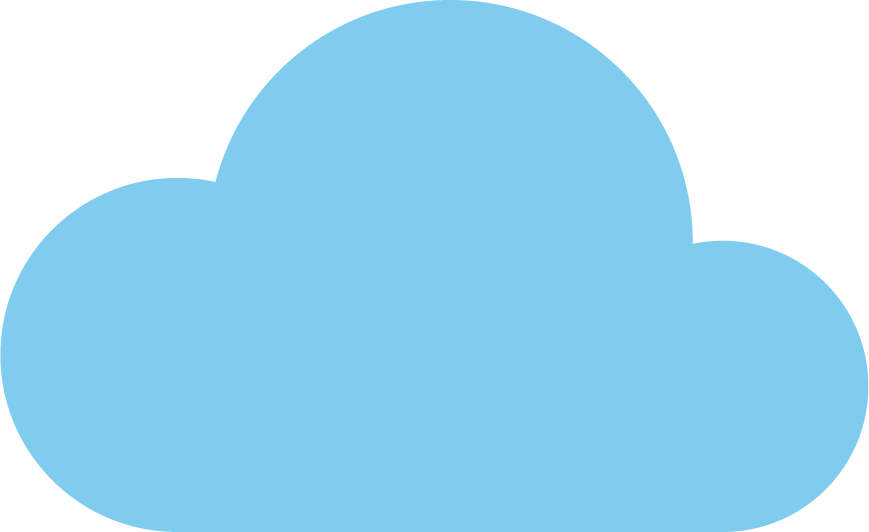 超過 2.5 萬個組織使用 SharePoint
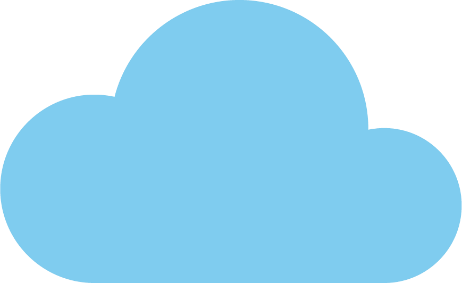 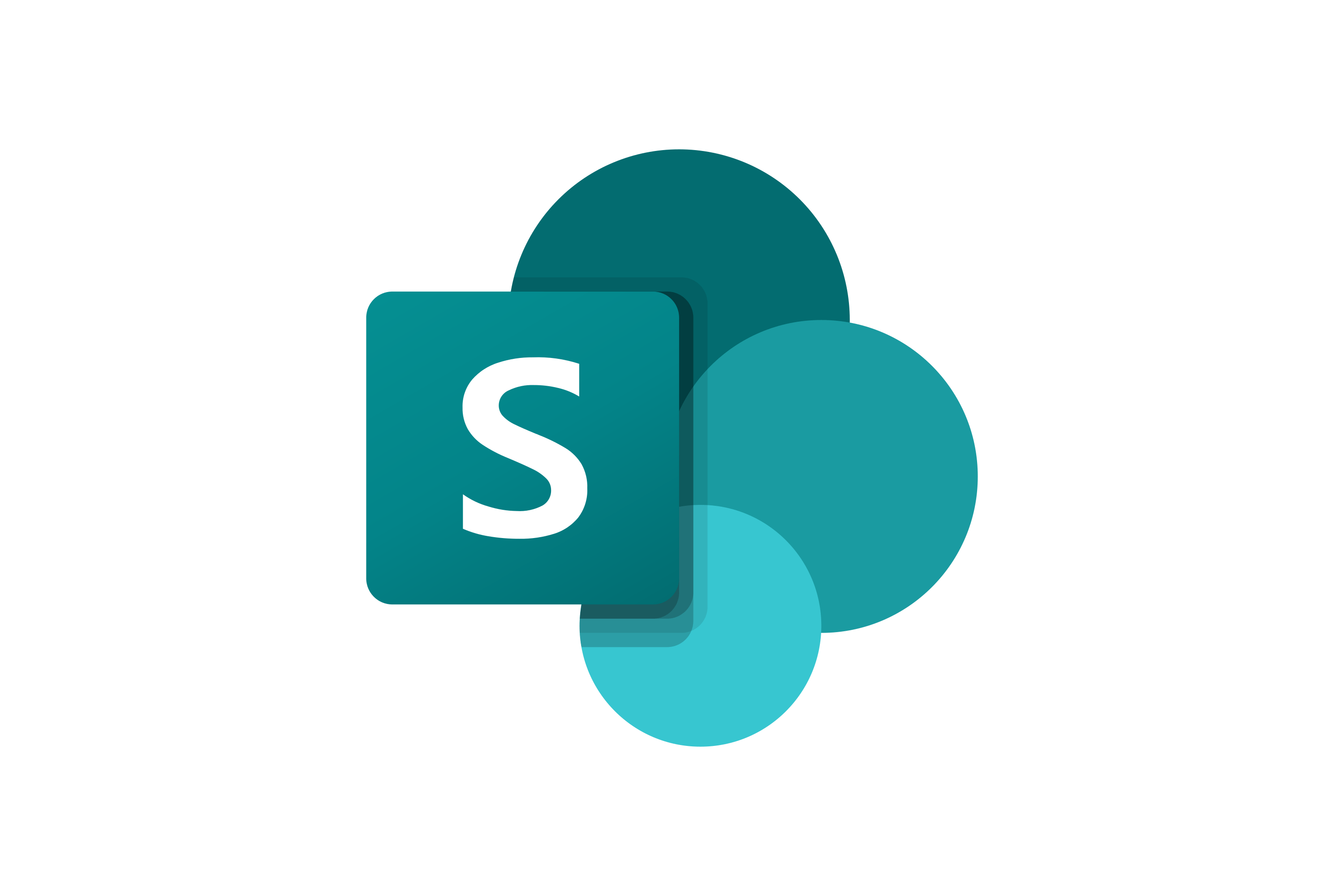 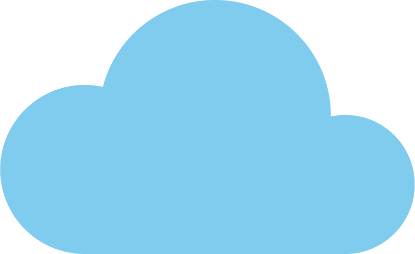 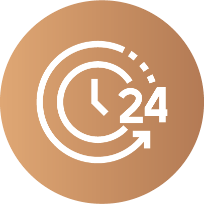 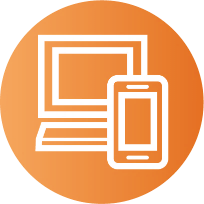 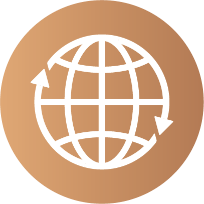 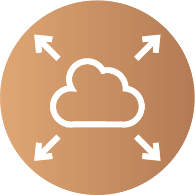 隨地存取
隨時存取
可擴充性
服務連續性
組織使用 Microsoft SharePoint 創建網站：
在 document libraries 分享檔案
創建 pages 分享重要資訊
使用 lists 管理專案
[Speaker Notes: https://blogs.office.com/2017/05/16/sharepoint-virtual-summit-showcases-growth-innovations-and-customer-success/]
6 個你必須備份 Microsoft SharePoint 的理由
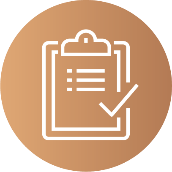 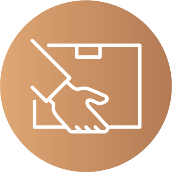 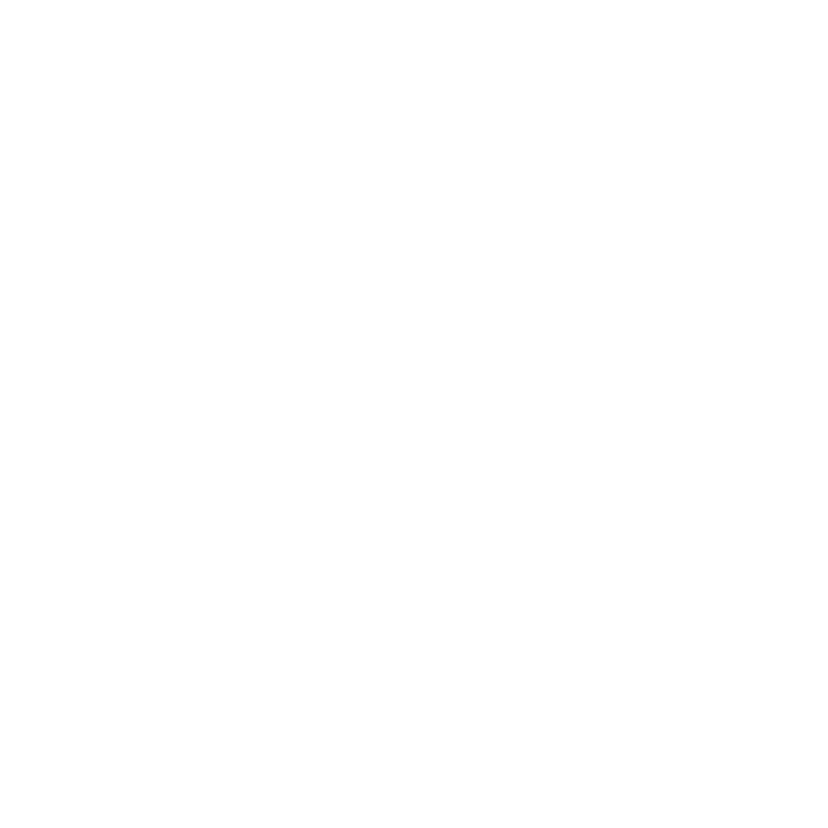 意外刪除
惡意刪除 / 駭客
綁架攻擊
合規性或法律用途
保存舊資料
文件庫、Pages等保存了大量公司重要的資料及文件
任何資料損失對企業業務都有極大影響！
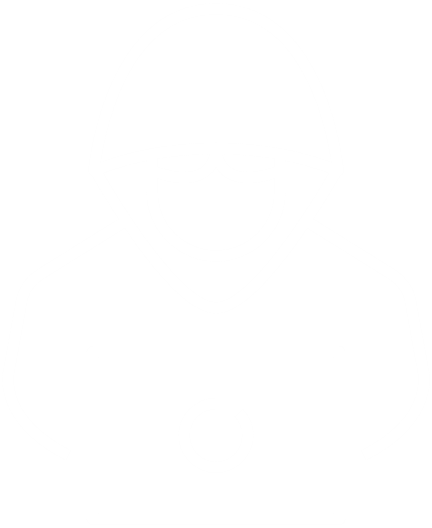 Microsoft
叫你這麼做！
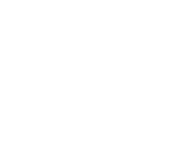 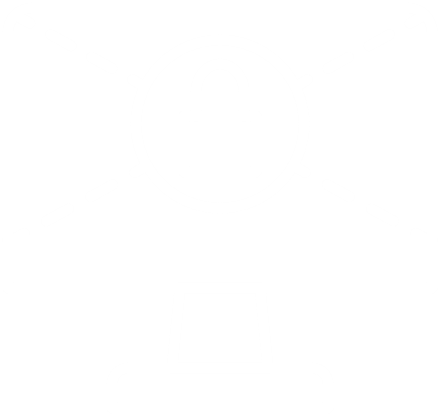 Microsoft 雲端中共同承擔的責任
Microsoft 聲明保護資料是客戶的責任
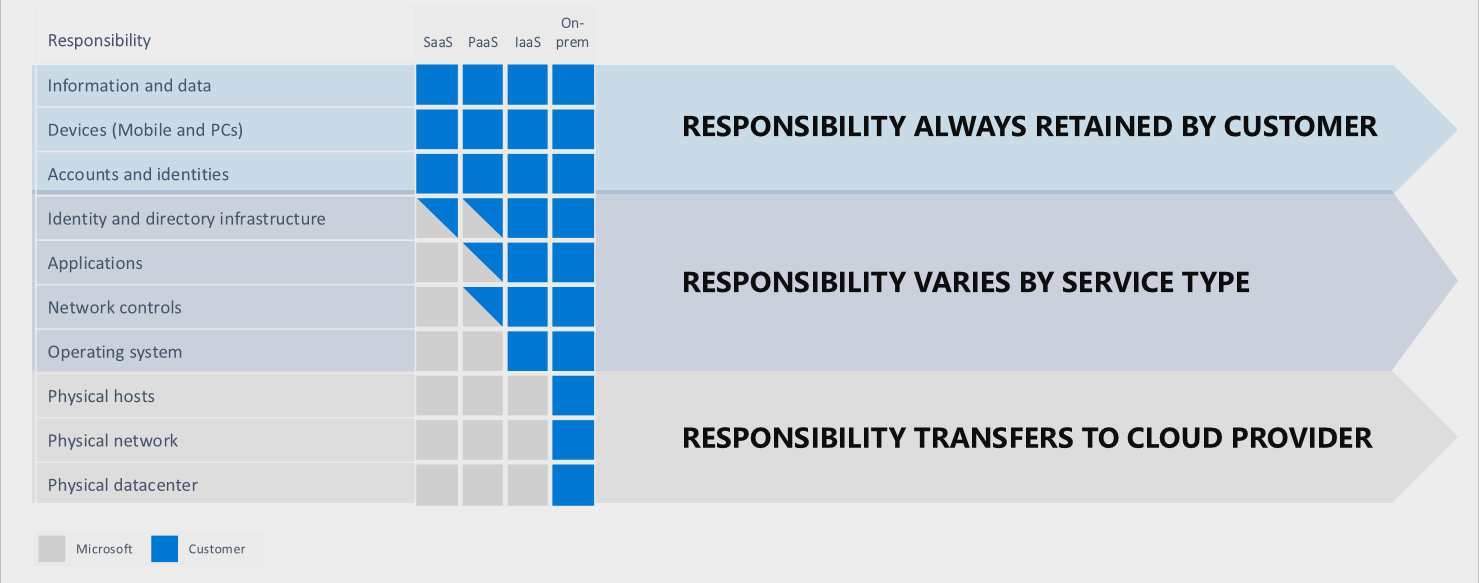 https://docs.microsoft.com/en-us/azure/security/fundamentals/shared-responsibility
Microsoft 標準資料還原規則
Microsoft 保護資料是有期限的！
30 天
(1 個月)
14 天
刪除
存放資源回收桶
可還原
永久刪除
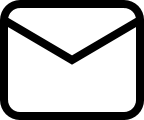 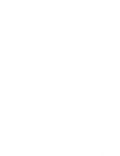 Mail
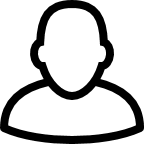 刪除
存放資源回收桶
可還原
永久刪除
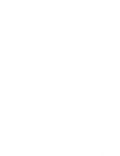 Contacts
93 天 
(3 個月)
14 天
刪除
存放 1階段 及 2階段 資源回收桶
可還原
永久刪除
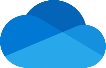 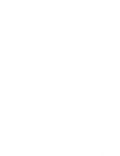 OneDrive
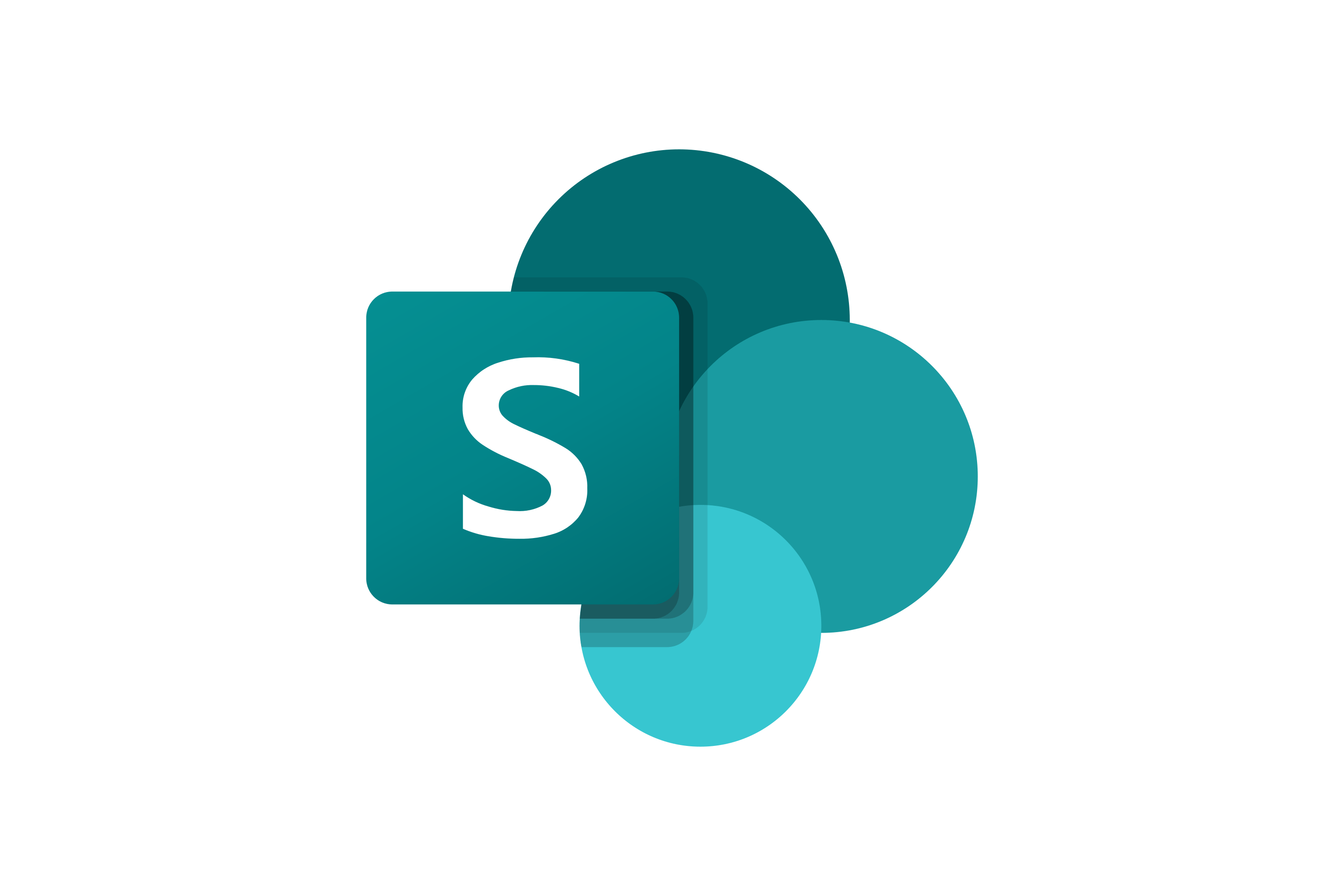 刪除
存放 1階段 及 2階段 資源回收桶
可還原
永久刪除
SharePoint
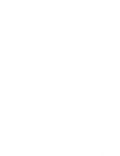 Google 標準資料還原規則
Google 保護資料是有期限的！
30 天
(1 個月)
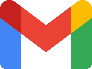 刪除
存放於垃圾桶
永久刪除
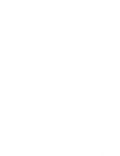 Gmail
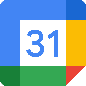 刪除
存放於垃圾桶
永久刪除
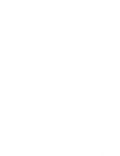 Calendar
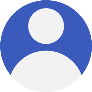 刪除
存放於垃圾桶
永久刪除
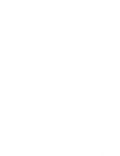 Contacts
25 天
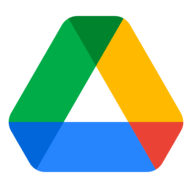 My Drive / Shared Drive
刪除
存放於垃圾桶
可還原
永久刪除
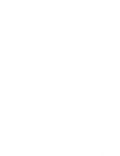 Boxafe 保護您的企業資料
Boxafe 保護服務：
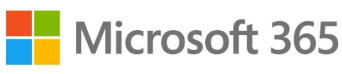 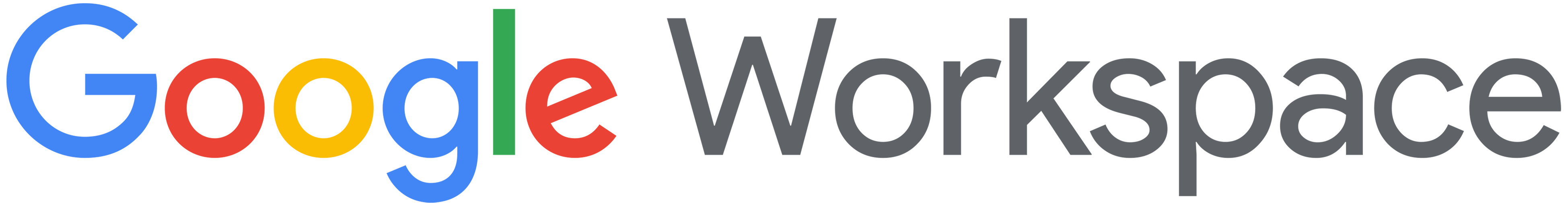 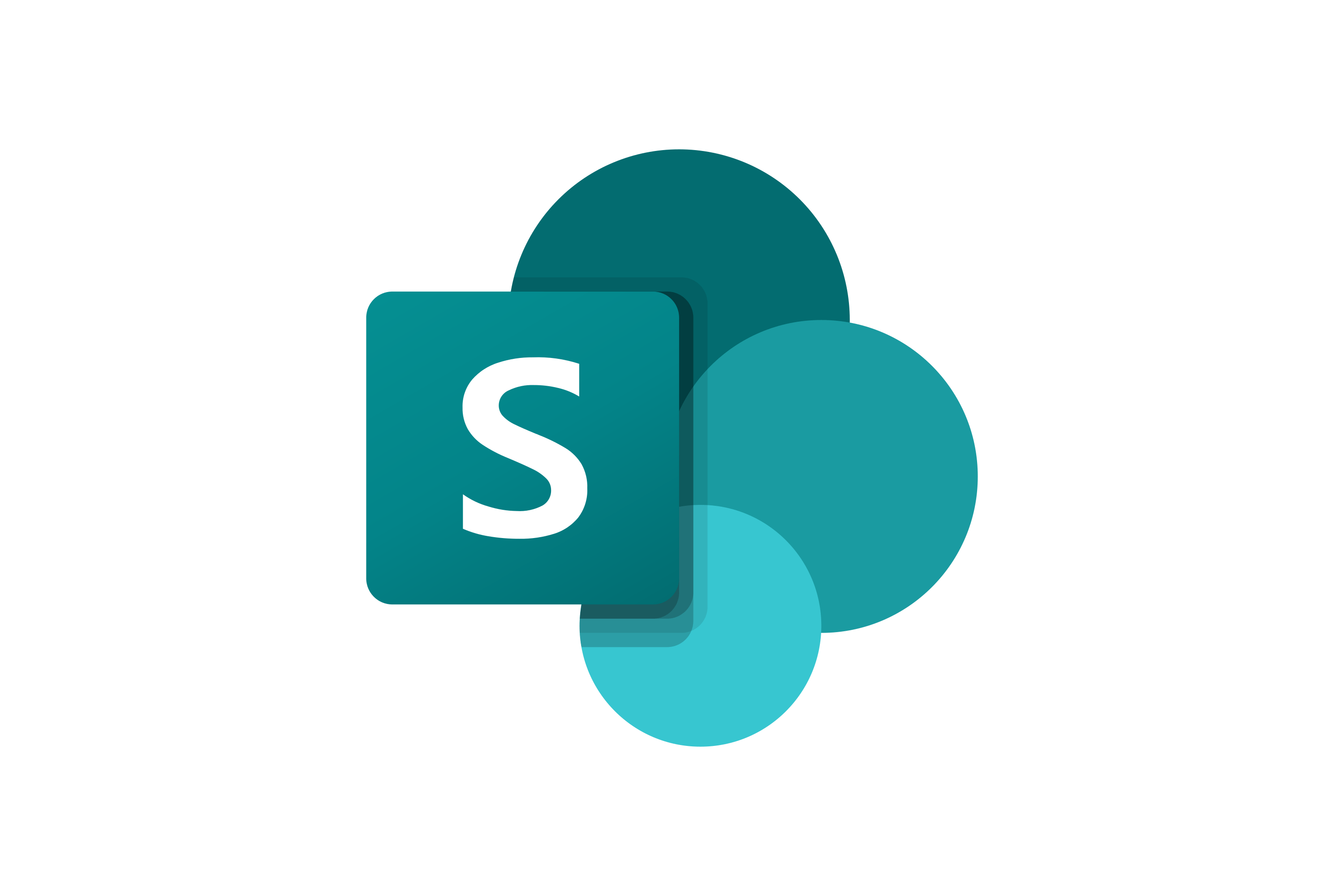 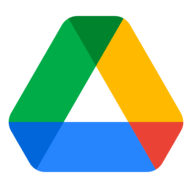 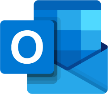 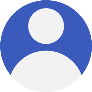 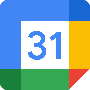 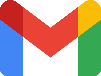 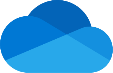 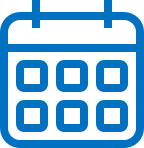 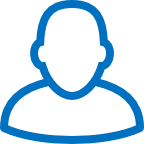 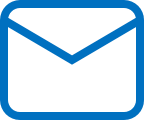 My Drive / Shared Drive
Gmail
Calendar
Contacts
Outlook (mail, calendar, contacts)
OneDrive
SharePoint
Boxafe 特色
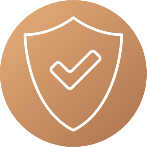 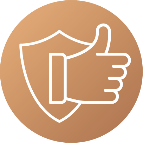 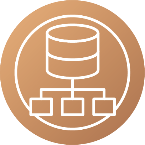 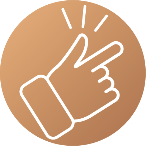 易操作介面
安全性
可靠性
基料集中管理
Google Workspace
全方面保護
Gmail
保護郵件內容、附件及其標籤
行事曆
保護行事曆內容
聯絡人
保護公司重要客戶聯絡資訊
Drive
備份 my drive 及 shared drive 中的檔案、中繼資料、權限
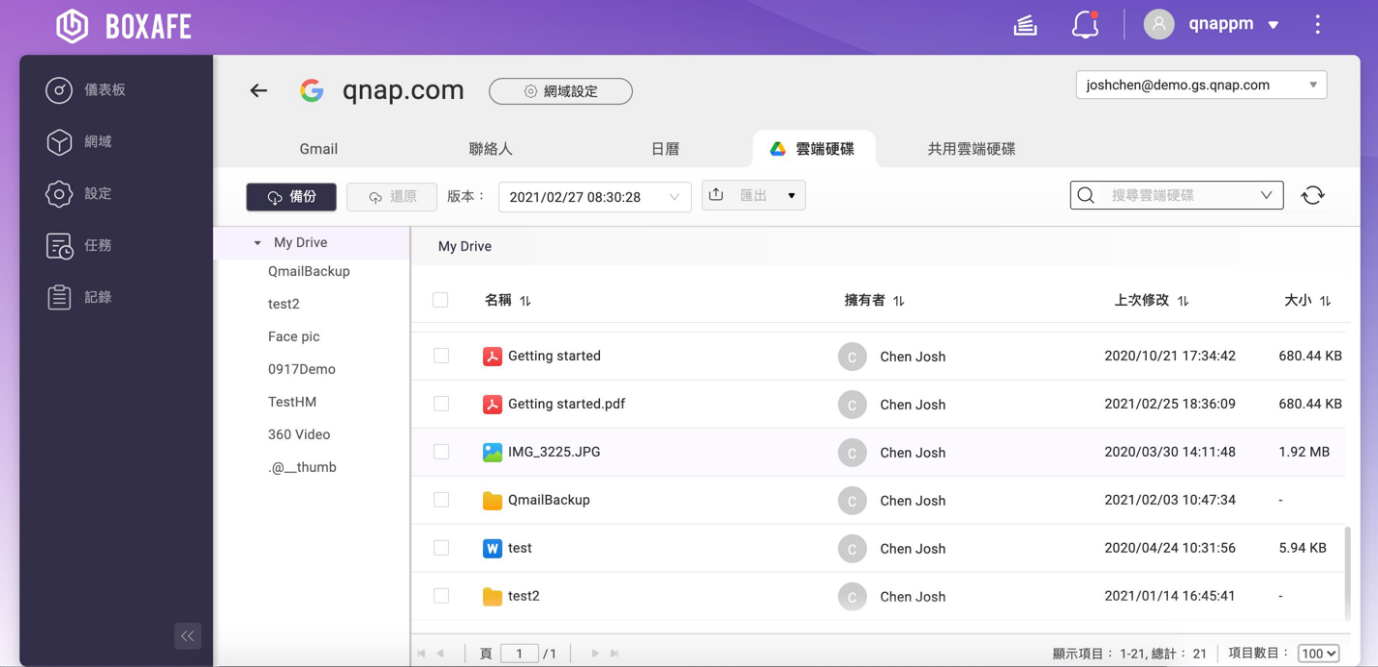 Microsoft 365
全方面保護
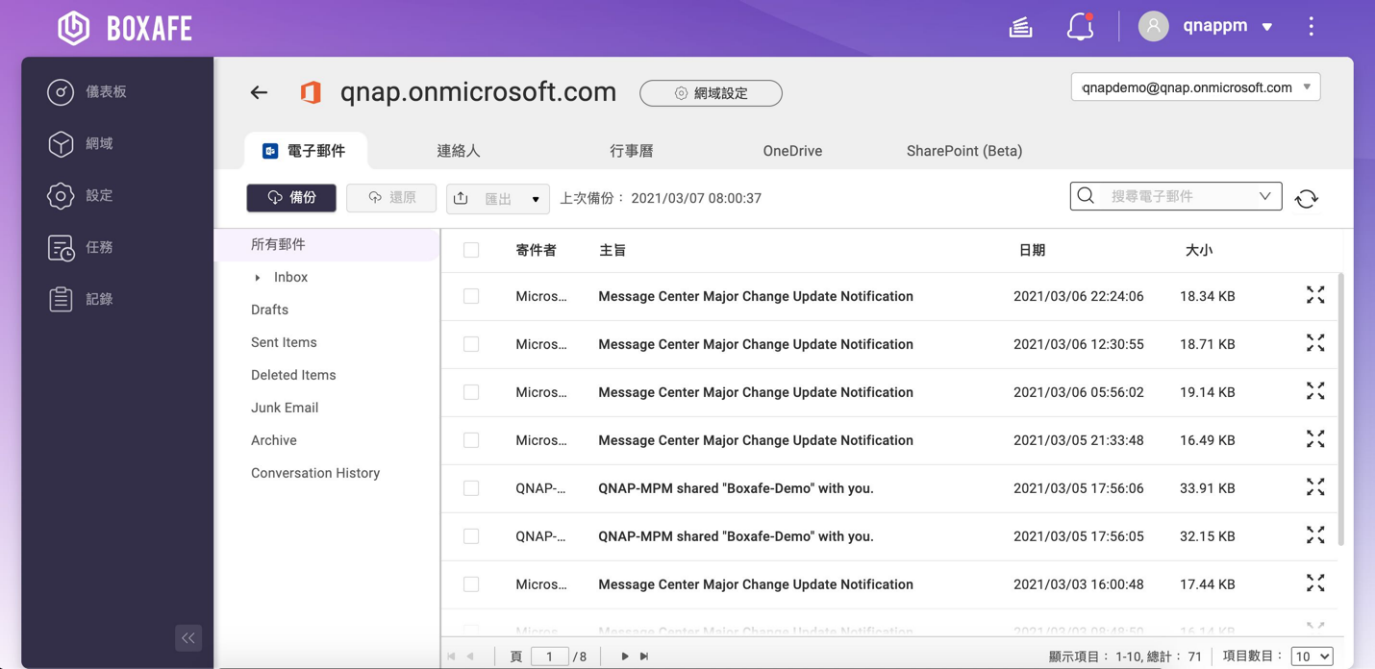 郵件
保護郵件內容、附件及資料夾結構
行事曆
保護行事曆內容
聯絡人
保護公司重要客戶聯絡資訊
OneDrive
備份檔案、中繼資料、權限
Microsoft SharePoint (beta)
全方面保護
NEW
Boxafe 備份及還原 SharePoint 中網站及子網站的資料及權限
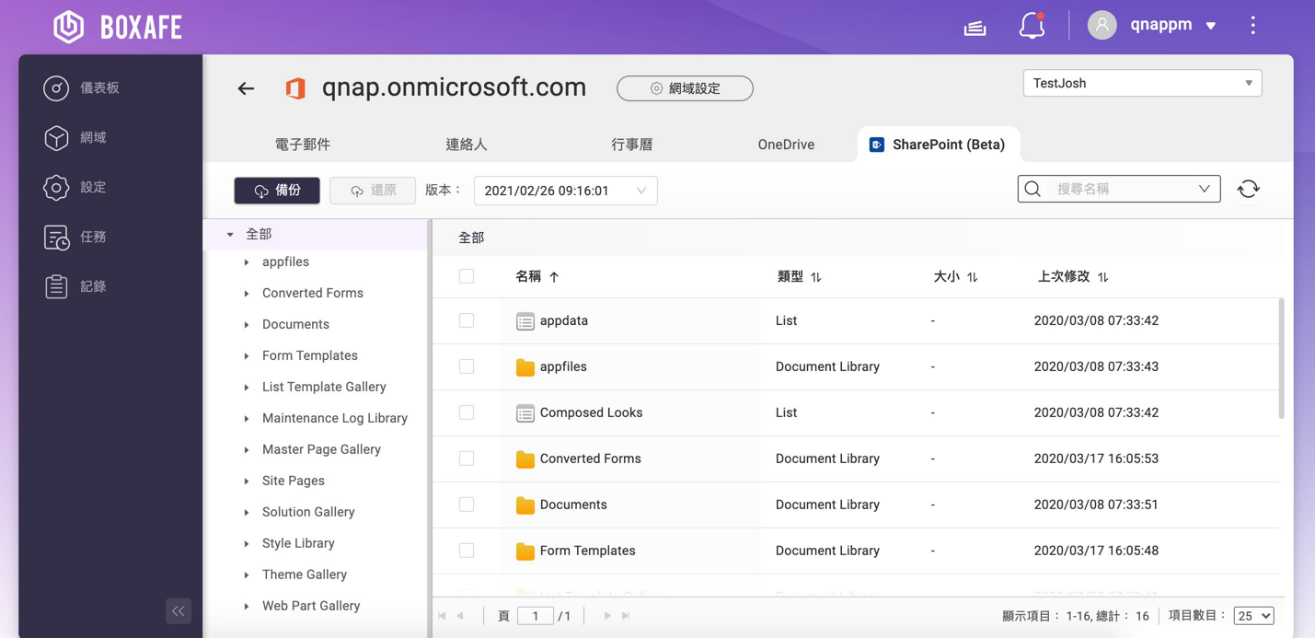 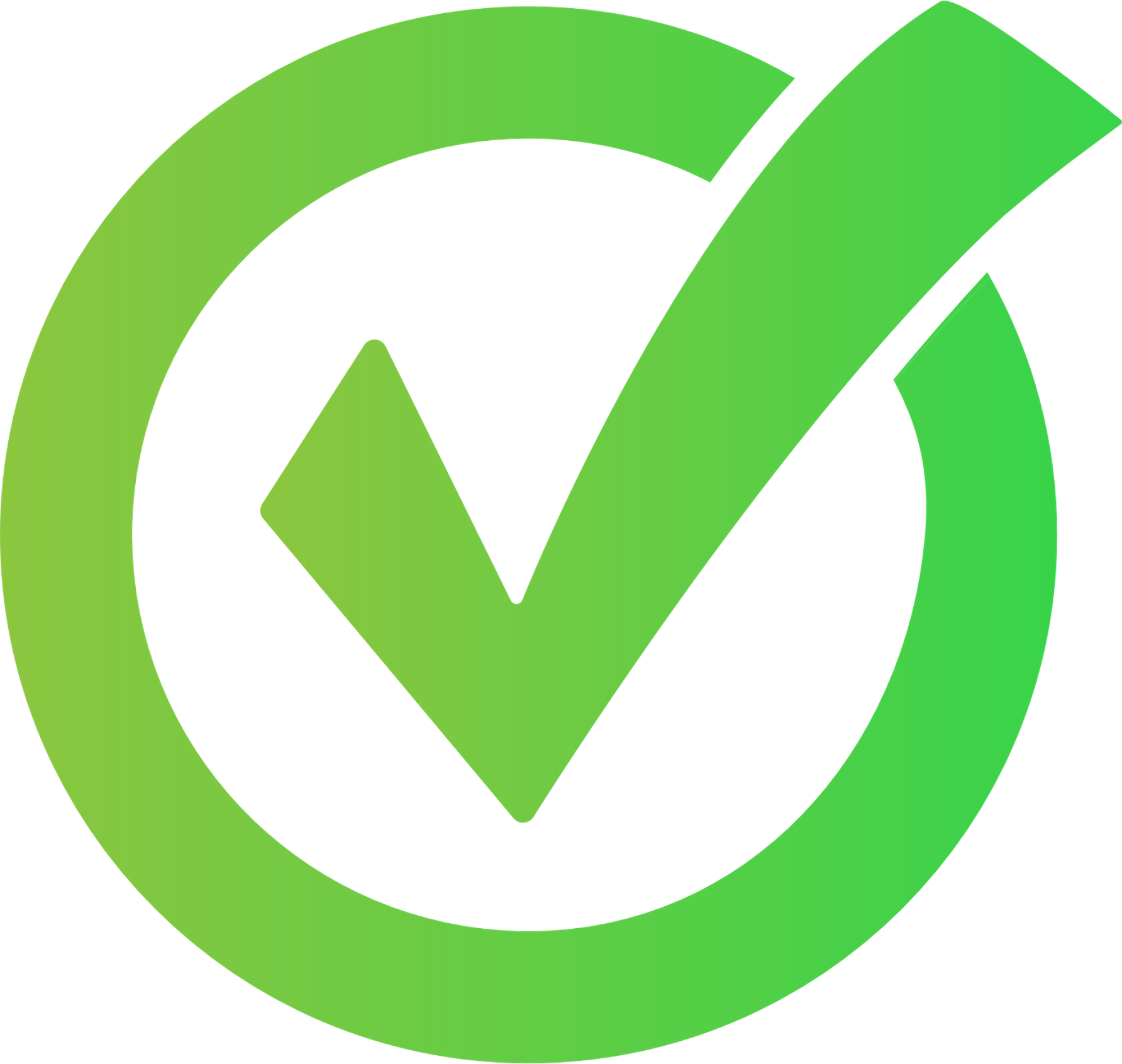 Document libraries
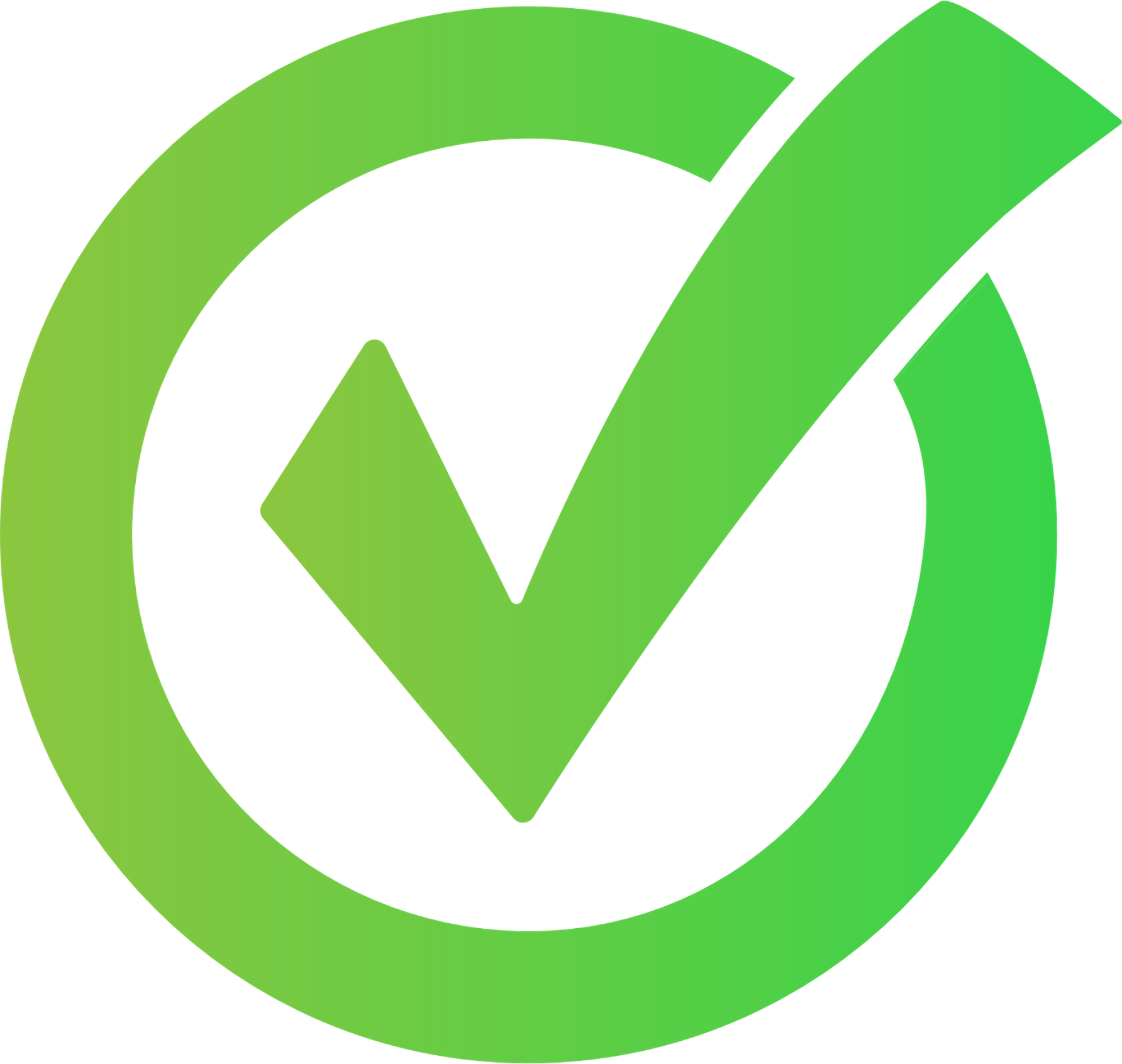 Page libraries
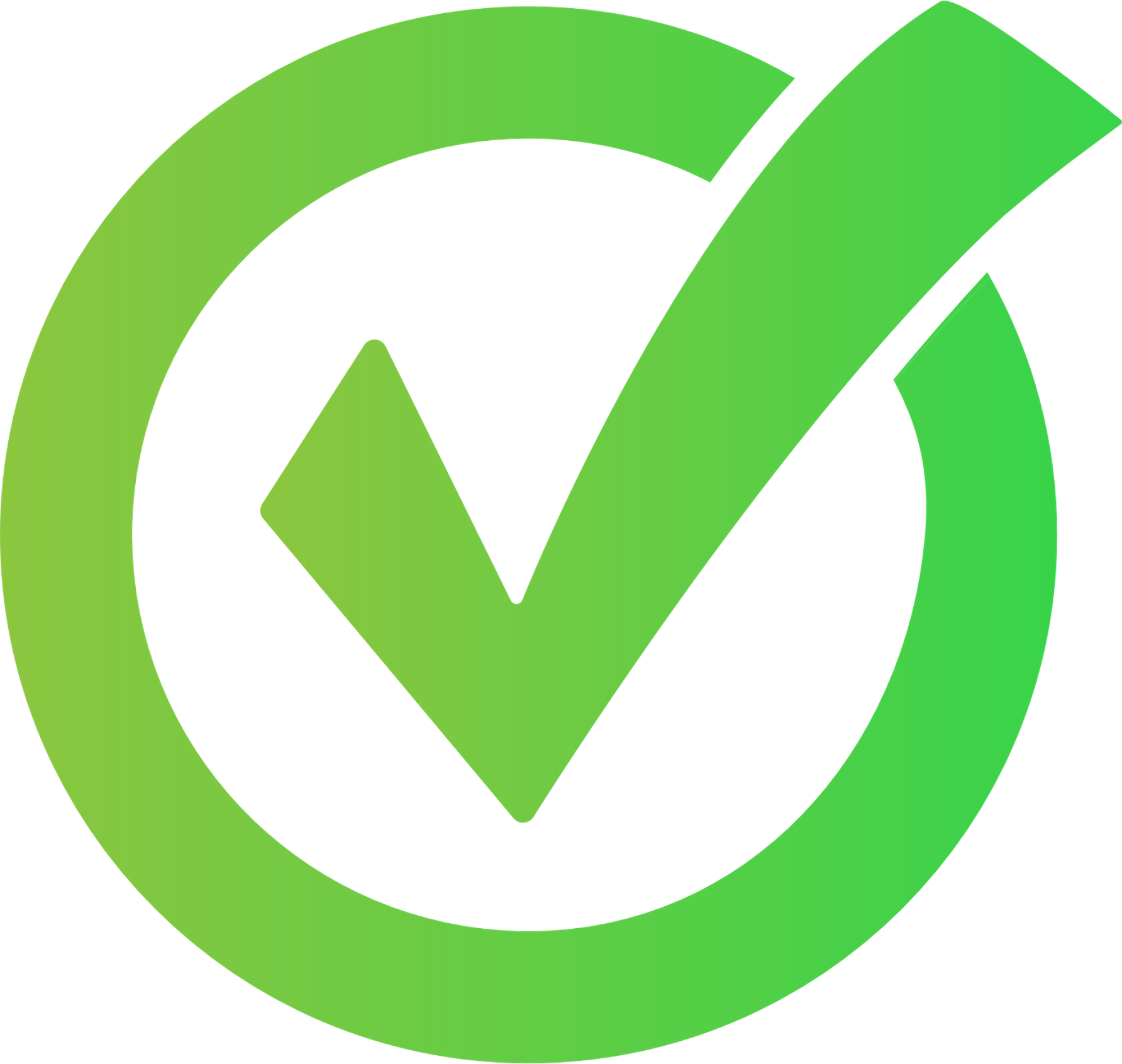 Lists
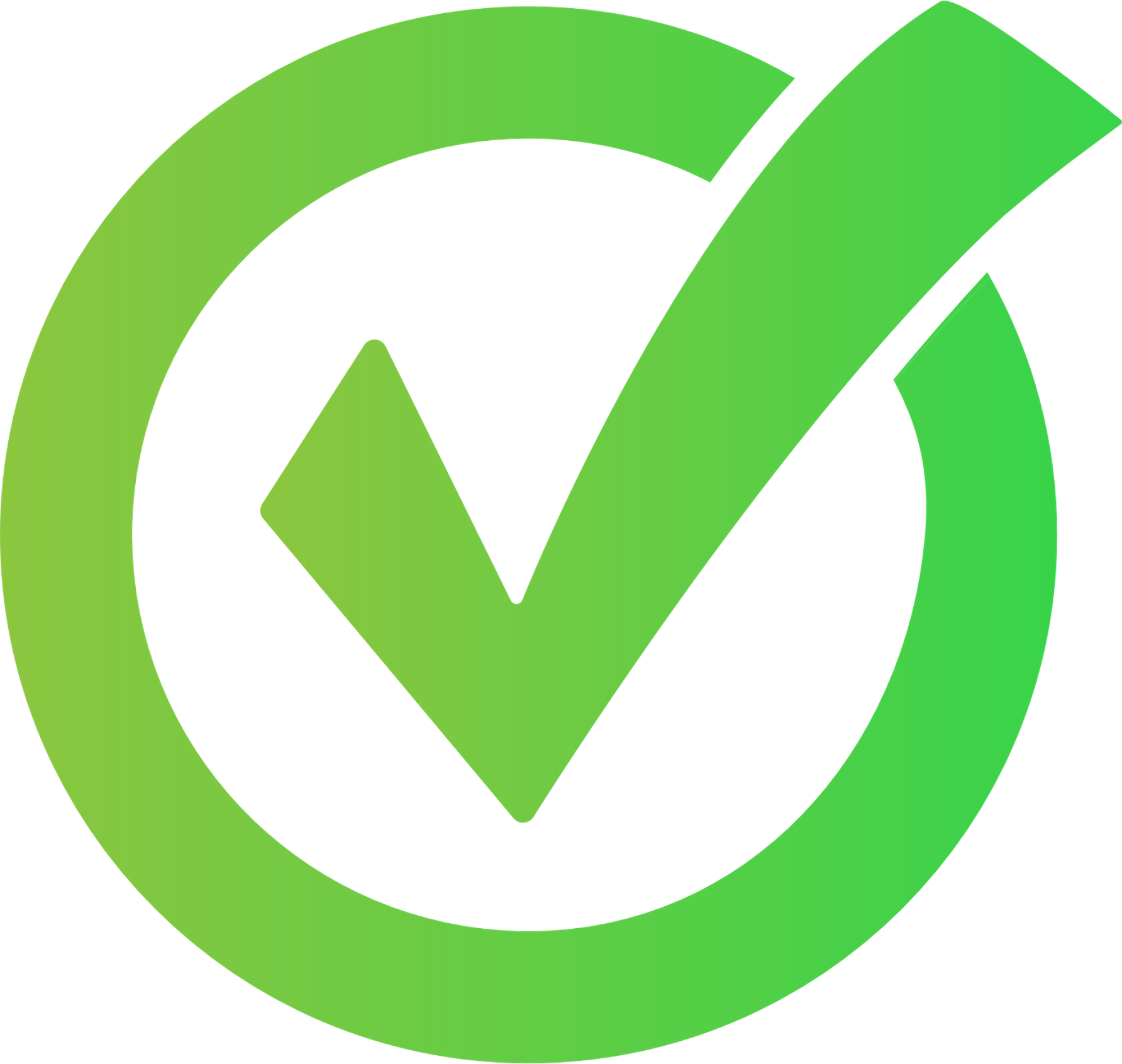 Site Asset
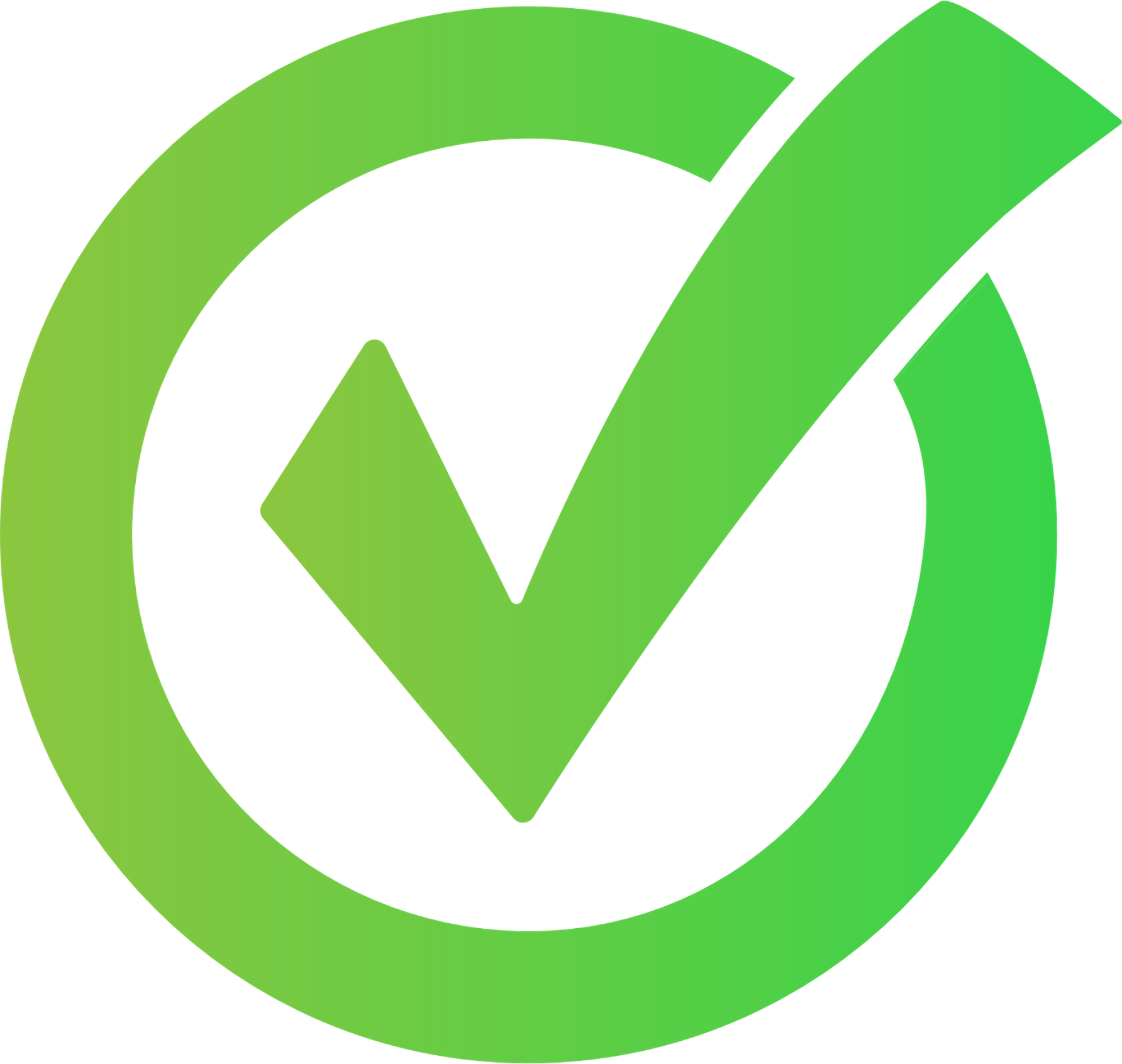 OneNote
若您已將 Microsoft 365 加入備份任務，需另外取得 SharePoint 權限以在 Boxafe 備份 SharePoint Sites
使用者自行檢視並還原檔案
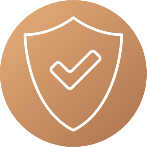 由管理員指定本地用戶與雲端帳號連結，NAS 使用者僅能看到自己的備份資料
NAS 使用者可自行檢視，並完成檔案還原任務
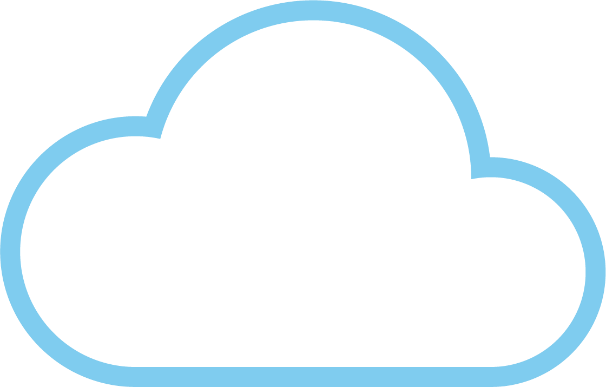 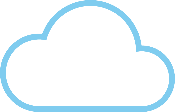 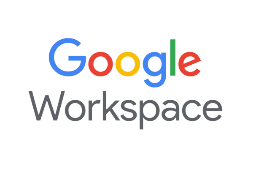 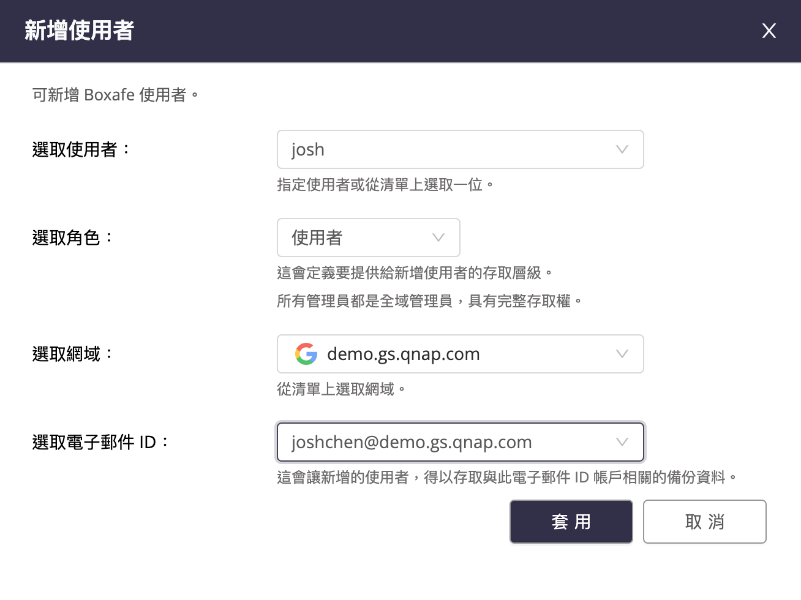 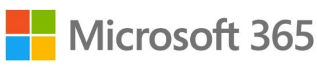 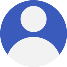 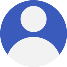 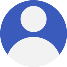 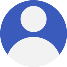 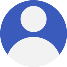 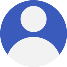 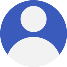 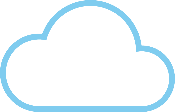 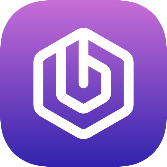 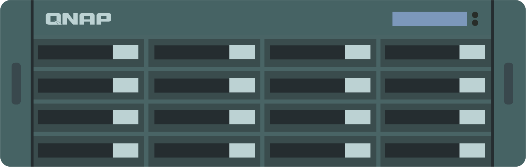 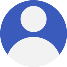 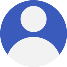 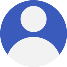 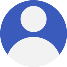 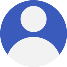 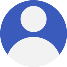 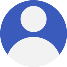 再多的資料都可以快速找到
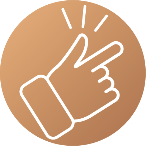 先預覽檔案再還原
多種搜尋條件：
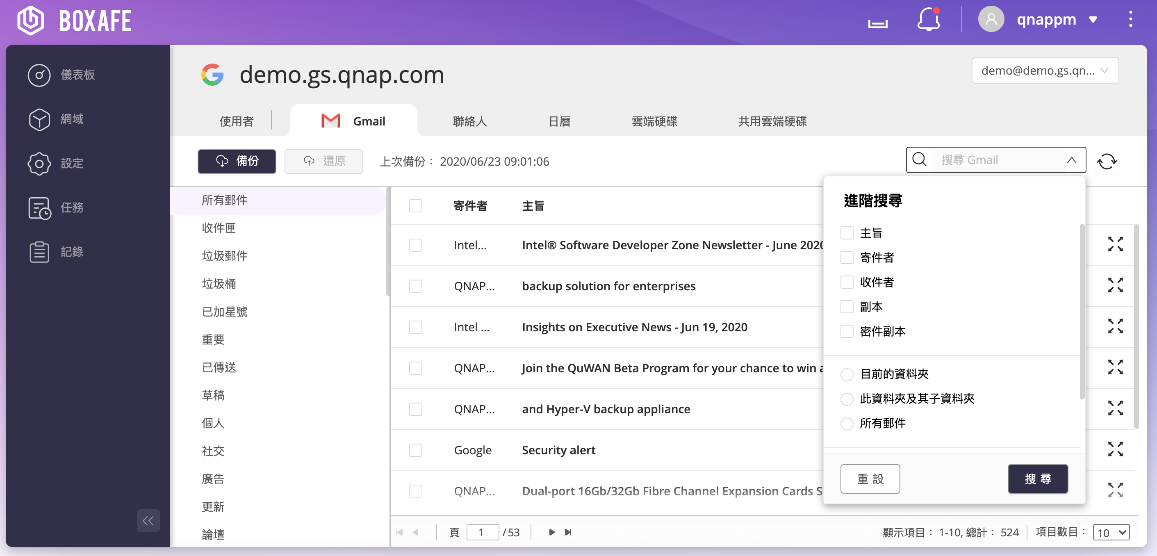 郵件：主旨、寄件人、收件人、副本、密件副本
聯絡人：名稱、信箱、暱稱、職稱、電話號碼
行事曆：發起人、主旨、位置
雲端硬碟：檔案類型、擁有者、修改日期、名稱
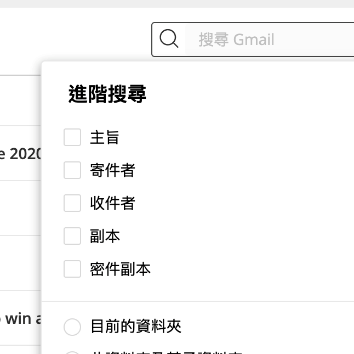 任選檔案，精細還原
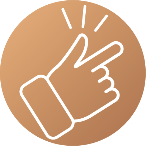 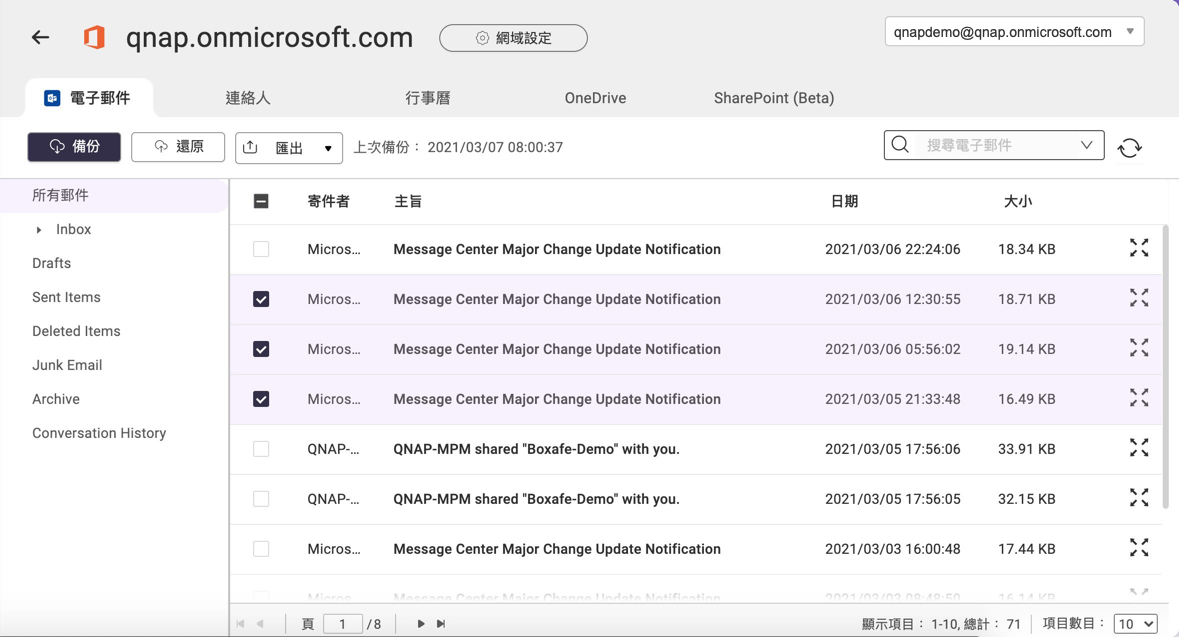 任意多選檔案，還原至雲端帳號，不需要將整份備份還原
當員工離職後，可將資料還原至其他帳號
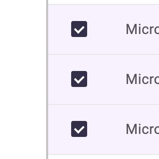 排程式多版本備份，有效降低 RPO
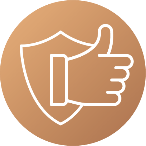 Boxafe 僅備份版本差異，並保留多版本備份內容
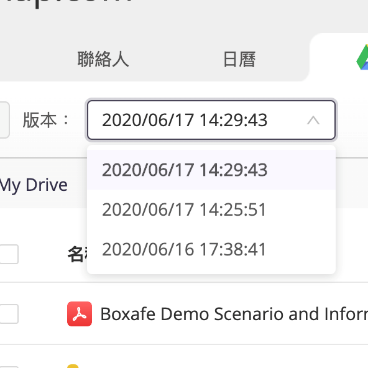 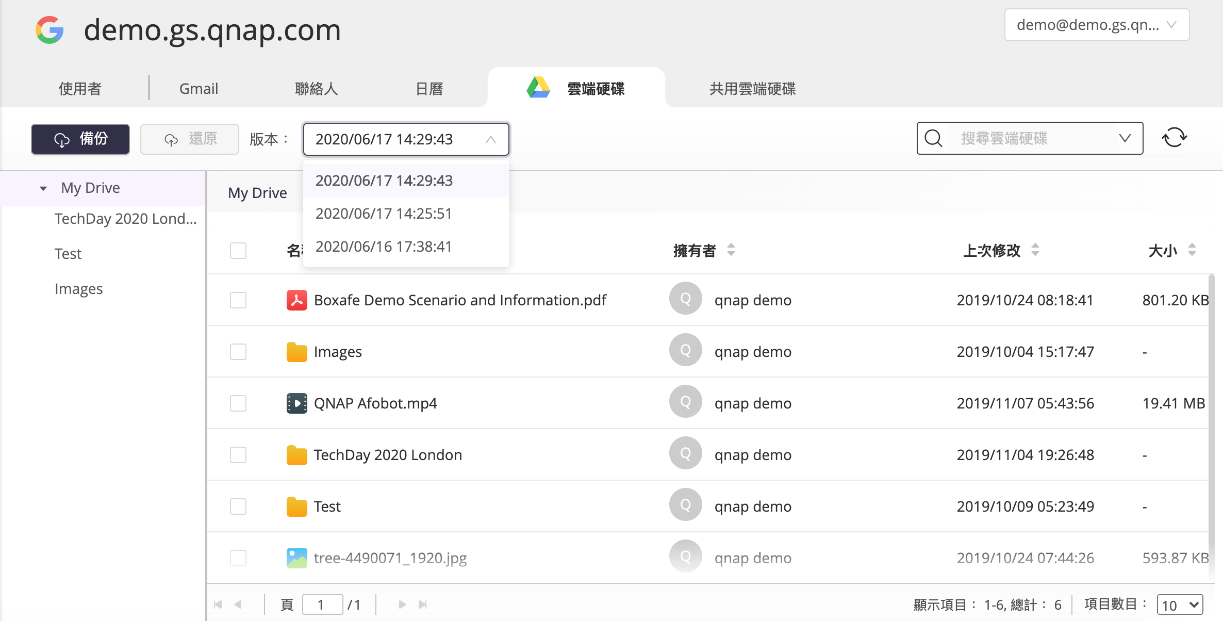 檔案集中，再次利用
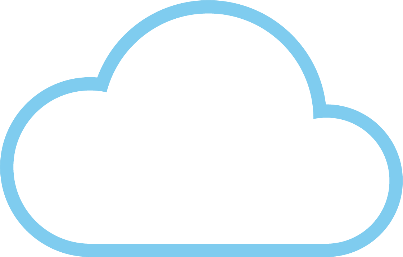 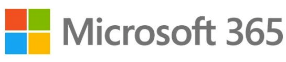 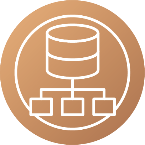 將檔案匯出至 File Station，將分散在各個使用者帳號中的檔案，依規則重新整理並再利用。
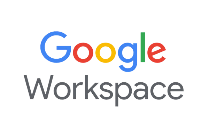 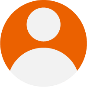 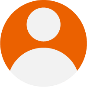 User A
User B
備份
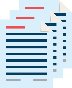 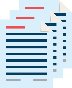 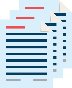 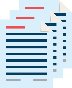 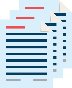 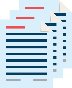 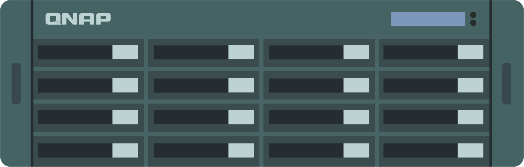 Project A
Project B
Project C
Project A
Project C
Project D
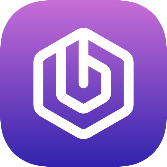 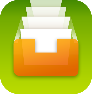 重新整理
檔案結構
Qfiling
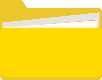 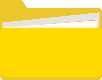 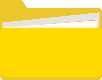 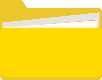 Project A
Project B
Project C
Project D
Demo
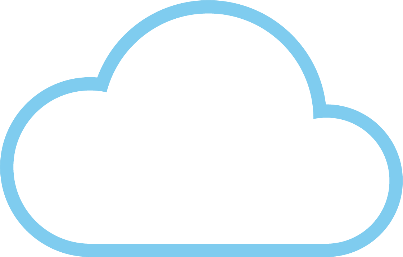 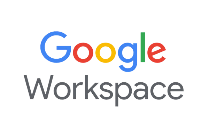 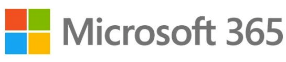 Boxafe 設計架構圖
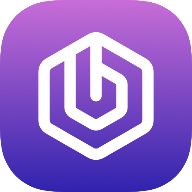 Backup/Restore API calls
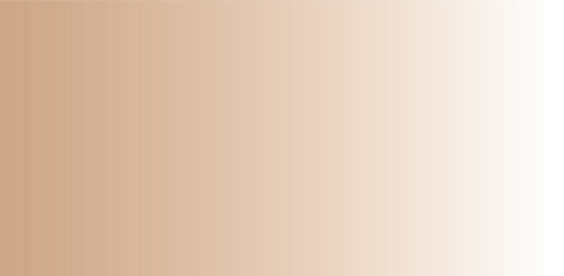 Worker pool
Store data
Launch workers
Job queue / executor
Secure, fully optimized and versioned storage
database
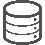 file storage
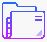 Read data
Ad-hoc job
API Endpoint
Web server
User Interface
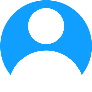 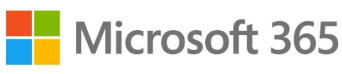 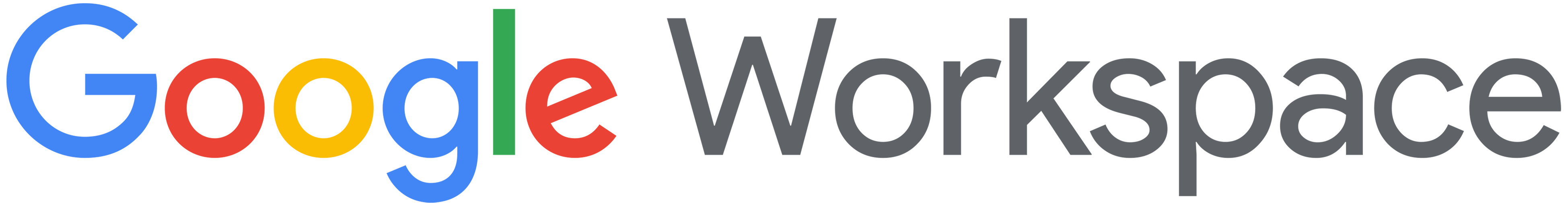 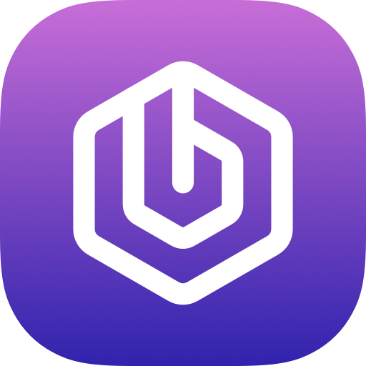 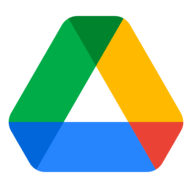 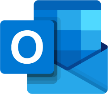 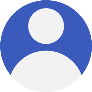 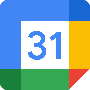 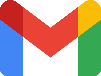 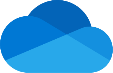 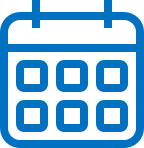 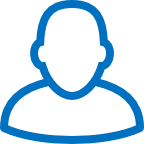 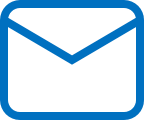 My Drive / Shared Drive
Gmail
Calendar
Contacts
Outlook (mail, calendar, contacts)
OneDrive
Document Library
Pages
List
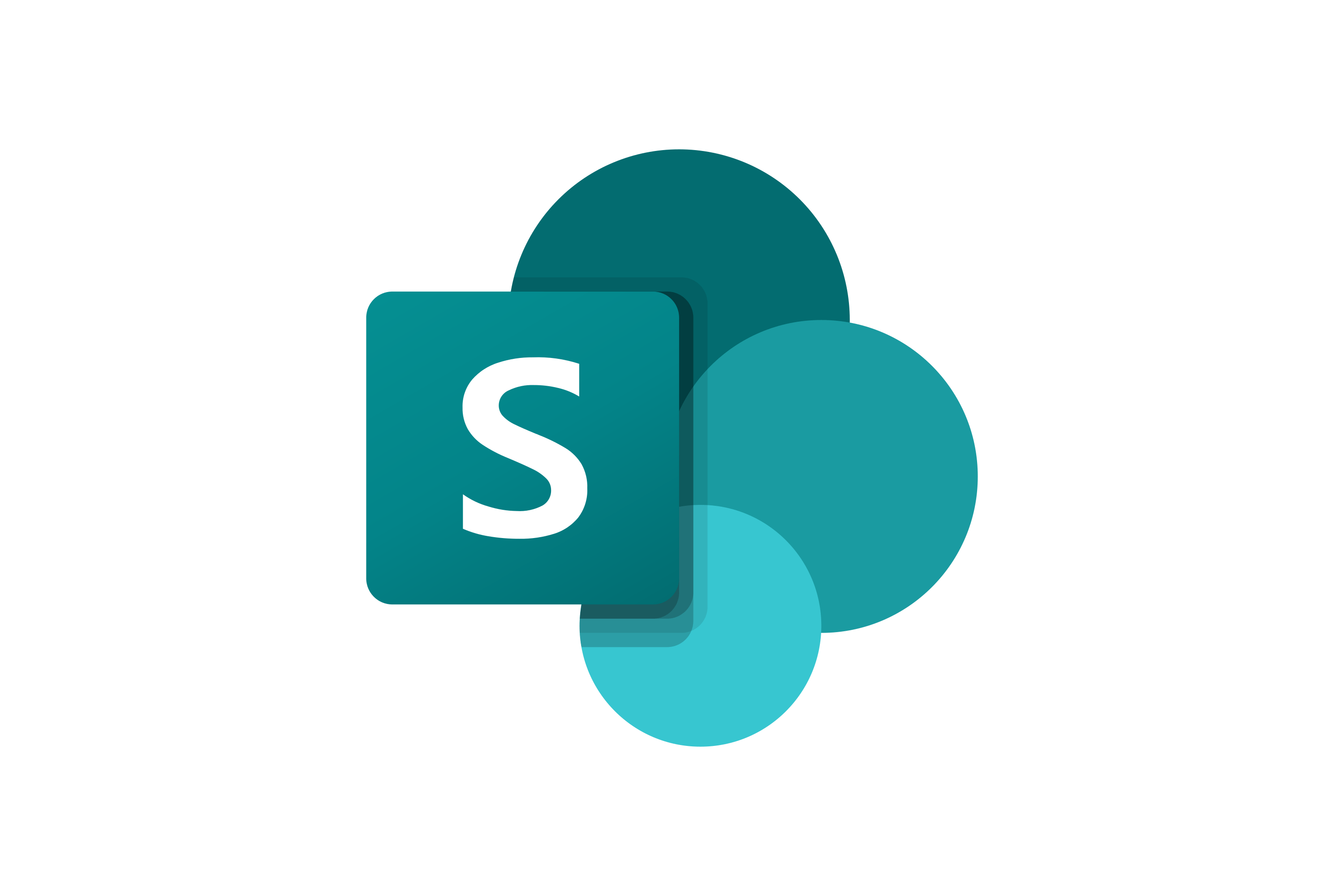 Google Workspace 
Microsoft 365 
全方位備份解決方案
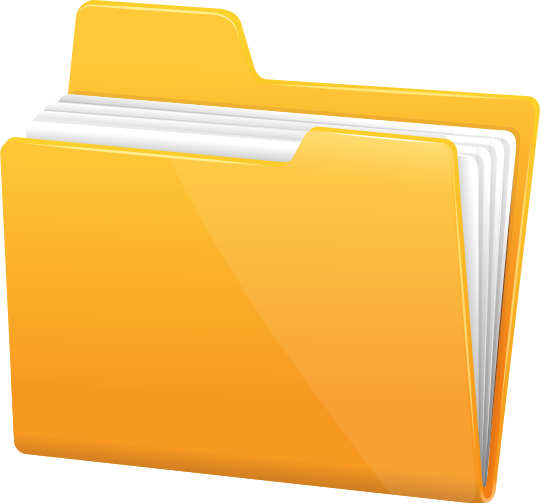 Site Assets
Notes
SharePoint
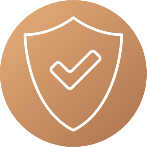 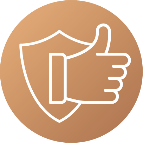 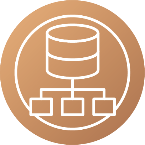 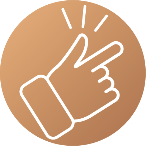 使用者自行還原
多版本備份
資料集中再利用
檔案瀏覽
精細還原